Миома матки
Выполнила: ординатор 1 года 
Далакова А.М.
Пациентка А.Р.Р. 39 лет
Жалобы: на чувство сдавления от объемного образования в брюшной полости, периодические кровянистые выделения; затруднение глубокого вдоха. Слабость, недомогание.
Общее состояние больной на момент осмотра удовлетворительное, положение активное, сознание ясное, выражение лица спокойное. Телосложение правильное, конституция астеническая.. Вес 70 кг, рост 170 см, температура тела в подмышечной впадине 36,7 0 С. Кожа бледно-розовая, без пигментаций. Сыпей, трещин, геморрагий, расчёсов нет. Видимых опухолей нет. Влажность кожи умеренная, её эластичность и тургор тканей сохранены. Ногти и волосы без патологических изменений. Видимые слизистые розового цвета, без высыпаний, влажные. Подкожная жировая клетчатка недостаточно развита, толщина кожной складки в области угла лопатки один сантиметр.
STATUS LOCALIS: Осмотр: брюшная полость в области малого таза при пальпации безболезненна. Уплотнена. Пальпируется гладкое округлое образование овальной формы до 1 см.
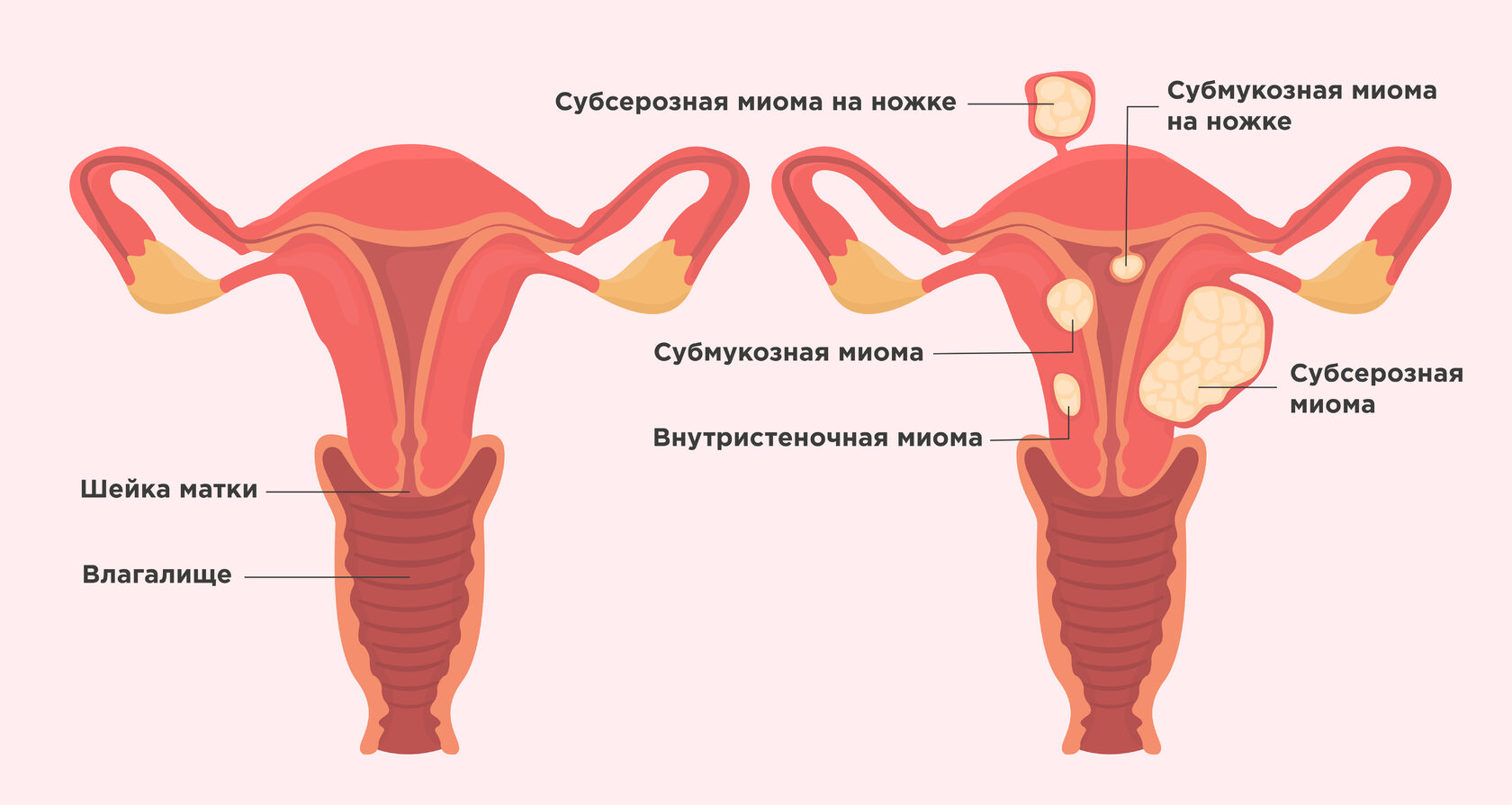 Анамнез заболевания: Считает себя больной с сентября 2022 года, когда впервые появились тянущие боли внизу живота, возникающие при физической нагрузке, самостоятельно проходящие. По этому поводу к врачу не обращалась, самостоятельно препаратов не принимала. С 13 января появились темные, скудные, кровянистые выделения, которые прекратились на фоне приема но-шпы. По этому поводу к врачу не обращалась. С 22 февраля отмечает подобные выделения в течение 7 дней. По этому поводу обратилась в женскую консультацию по месту жительства, откуда была направлена для дальнейшего обследования и лечения в гинекологическое отделение городской клинической больницы №15 им. О.М. Филатова для госпитализации в онкологическом отделении с целью проведения лапароскопической миомэктомия
Клиника: При миоме матки клиническая картина отличается широким разнообразием, зависит от возраста пациентки, длительности заболевания, локализации и величины опухоли и наличия сопутствующих патологических процессов.
Основными симптомами миомы матки являются:
Маточные кровотечения (обильные, длительные менструации), часто приводящие к анемизации женщины (снижение гемоглобина)
Тянущие боли, тяжесть внизу живота. Боли могут быть острыми и схваткообразными, усиливающиеся во время менструации
Нарушение функции соседних органов, например, учащенное мочеиспускание
Задержка стула, что приводит к сдавлению узлов соседних органов
Миома матки может быть причиной бесплодия, невынашивания беременности. Миома матки часто сочетается с эндометриозом тела матки – аденомиозом.
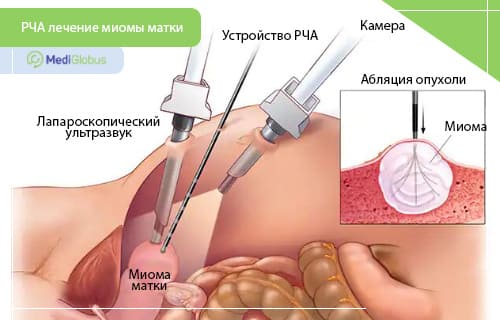 УЗИ органов малого таза. Матка увеличена, размеры 71-49-56, контуры ровные. В полости матки у дна визуализируется округлый узел, выполняет всю полость, диаметром 49 мм, пониженной эхогенности, однородной структуры. Эндометрий виден - 3 мм. Яичники - правый не визуализируется, левый - 18 на 15 мм, однородной структуры. 
Заключение: миома матки
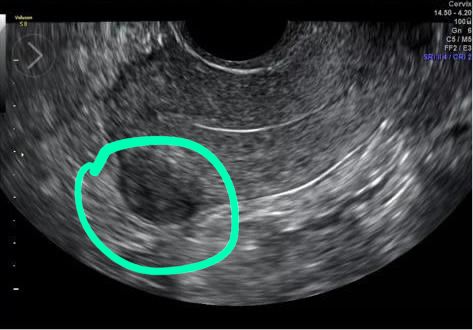 УЗИ органов малого таза. Мягкие ткани в области малого таза отечны и гиперемированы, размеры матки  75-53-60, контуры ровные. Эндометрий виден - 3 мм. Визуализируется послеоперационный отек мягких тканей в облсат малого таза. Состояние после оперативного вмешательства: лапароскопической миомэктомия
Яичники - правый не визуализируется, левый - 18 на 15 мм, однородной структуры. 
Заключение: Состояние после оперативного вмешательства в объеме: лапароскопической миомэктомия
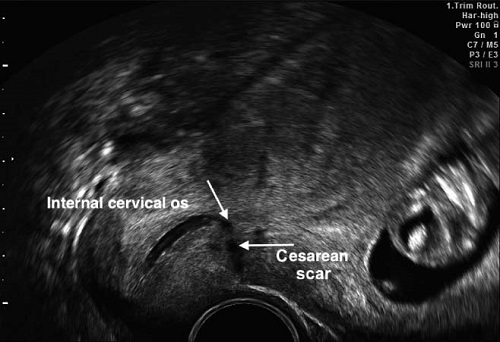 https://www.cironline.ru/blogs/?page=post&blog=cironline-blog&post_id=298
Необходимо дифференцировать миому матки с кистомой яичника. При не осложненной псевдомуцинозной кистоме нет кровянистых выделений, при бимануальном исследовании в области придатков матки определяется овальное, многокамерное образование эластической консистенции, с узловатой поверхностью, что визуализируется при ультразвуковом исследовании. Кроме того, частым осложнением псевдомуцинозной кистомы является полный перекрут ножки, что сопровождается картиной острого живота. У нашей больной при бимануальном исследование определяется образование в полости матки, что подтверждается данными УЗИ. Таким образом, диагноз псевдомуцинозной кистомы должен быть исключен из ряда возможных у нашей больной.
Также нужно дифференцировать с опухолью толстой кишки. Этому процессу характерны следующие проявления изменение эвакуаторной функции толстой кишки (чаще запоры вплоть до выраженных нарушений кишечной проходимости). Кровотечение (от незаметной примеси крови к стулу до массивных кровотечений). Примесь крови к стулу наблюдают при всех клинически значимых стадиях рака толстой кишки, и именно этот признак (т.е. наличие скрытой крови в стуле) взят в основу многочисленных методов массового обследования населения. Тенезмы (ложные позывы на дефекацию) чаще характерны при низкой локализации опухоли (в сигмовидной и прямой кишке). Боли в животе наиболее часто обусловлены либо нарушением кишечной проходимости, либо прорастанием опухоли в окружающие ткани или развитием перифокального воспаления. В клинической картине эти признаки нередко сочетаются. Болевой синдром у больных раком прямой кишки проявляется при наличии воспалительного процесса в области опухоли. Лишь при раке анального канала боли являются ранним симптомом заболевания. Пальпация опухоли – довольно поздний симптом для рака ободочной кишки, но один из первых признаков рака прямой кишки при ее пальцевом исследовании. Анемия – уже упоминалось, что кровотечение в просвет кишки — одно из наиболее частых проявлений колоректального рака. Однако развитие анемии возможно не только при явных, но и при скрытых длительных кровотечениях. Этот симптом наиболее часто наблюдают при правосторонней локализации опухоли, когда довольно поздно появляются признаки нарушения кишечной проходимости и другие проявления заболевания. Снижение массы тела при РТК или совсем не происходит, или наступает в очень поздних стадиях при наличии отдаленных метастазов или канцероматозе. Это объясняется тем, что осложнения роста опухоли наступают быстрее, чем общие нарушения обменных процессов в организме больных.
В результате проведённой комбинированной терапии состояние больной улучшилось. В настоящее время больная продолжает лечение поддерживающую терапию в стационаре и подготавливается к выписке.